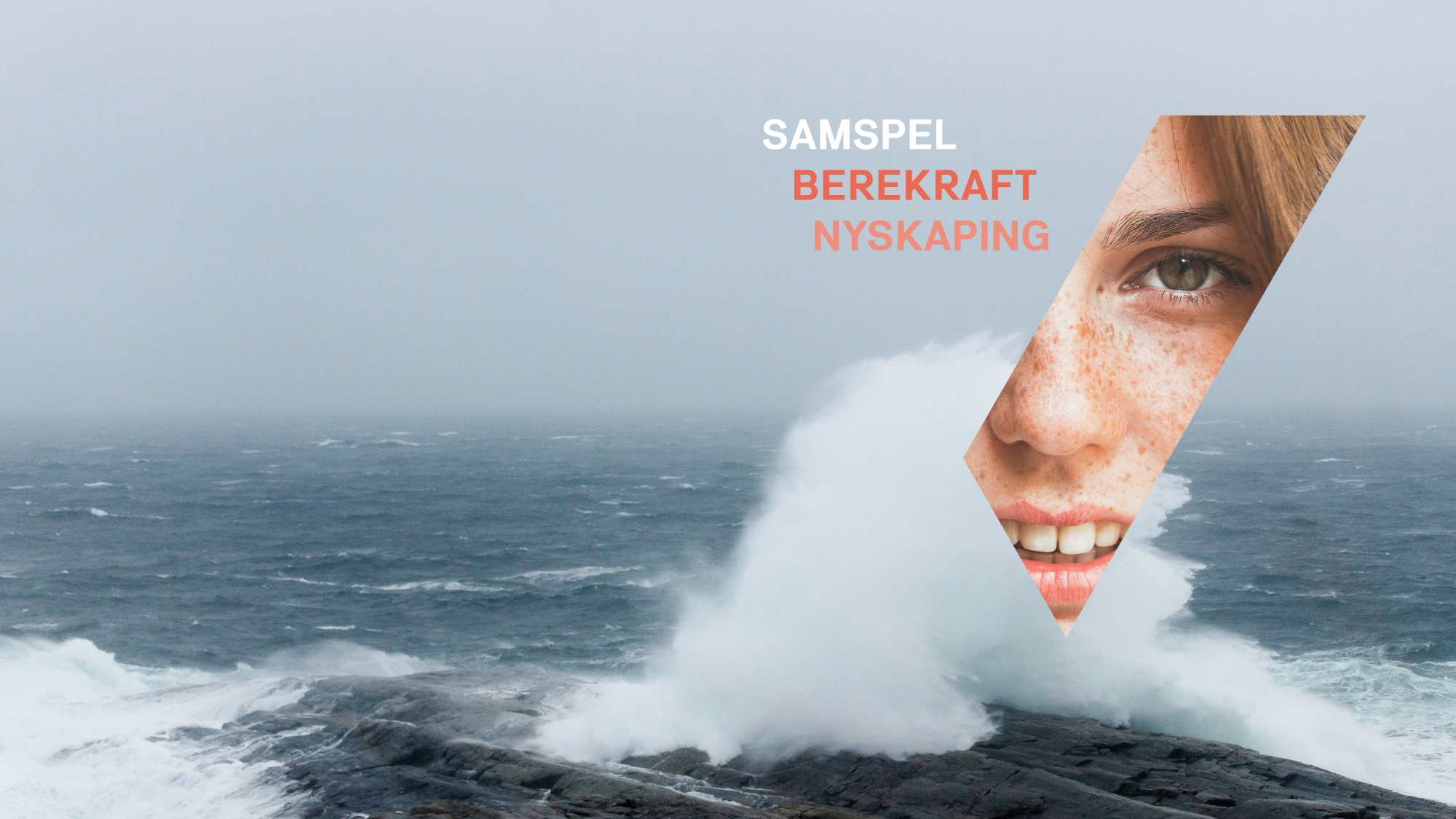 Klagenemnda – årsrapport 2021
Anne-Grethe Naustdal
Prorektor for utdanning
Styremøte 9.mars 2022
1
2
Ulike klagesaker nemnda har handsama i 2021
3
4
Type fuskesaker
Fuskehandlingane i 2021 har for det meste vore plagiat, etterfølgt av ulovleg samarbeid på eksamen
44 saker med mistanke om plagiat
40 saker handlar om mistanke om ulovleg samarbeid 

I hovudsak er mistanken om fusk knytt til heimeeksamen 
Flest tilfelle er fysiske skuleeksamenar omgjort til digital heimeeksamen med same tal timar
Bilde av Andy Barbour fra Pexels
5
Krafttak mot fusk
Leiarar, fagleg og administrativt tilsette, bibliotektilsette og studentar må jobbe tett saman for å forebygge alle formar for fusk

Vi vil mellom anna jobbe med å : 
utvikle våre vurderingsformer
ha tett dialog med studentane om tema og vere gode rollemodellar
kommunisere akademias verdiar tydeleg i dialogen med studentane
jobbe saman om dette nasjonalt
6